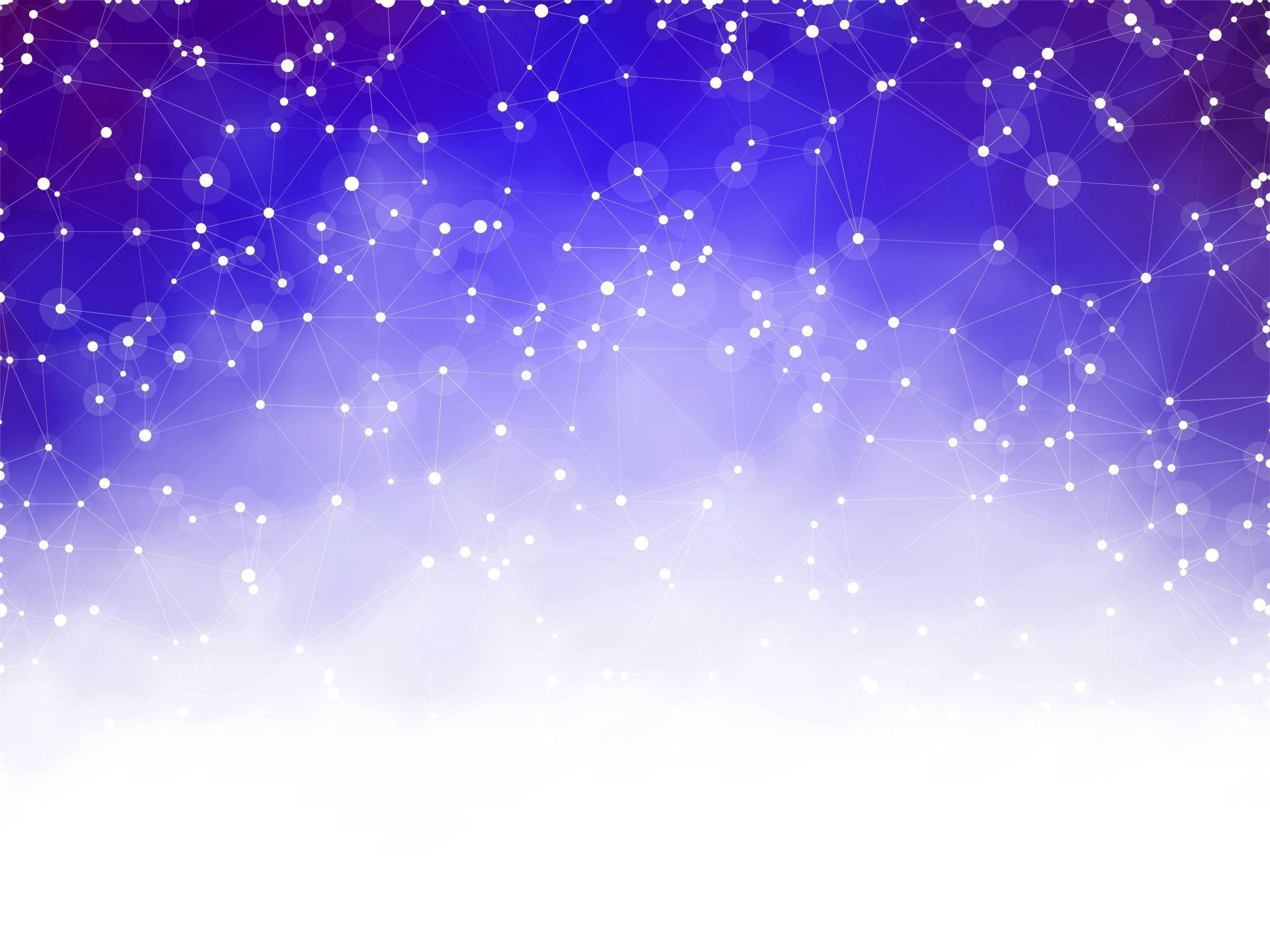 Student Affairs Origin Story
Matthew Bencker
undergraduate experience
[Speaker Notes: Touch on joining the fraternity and being secretary and vice president in the fraternity which taught me leadership, organizational, and meetings skills that I use in the professional space. 
I graduated in Spring 2022 and Started my graduate degree in Fall 2022 
Graduate degree in school counseling and CCSD.]
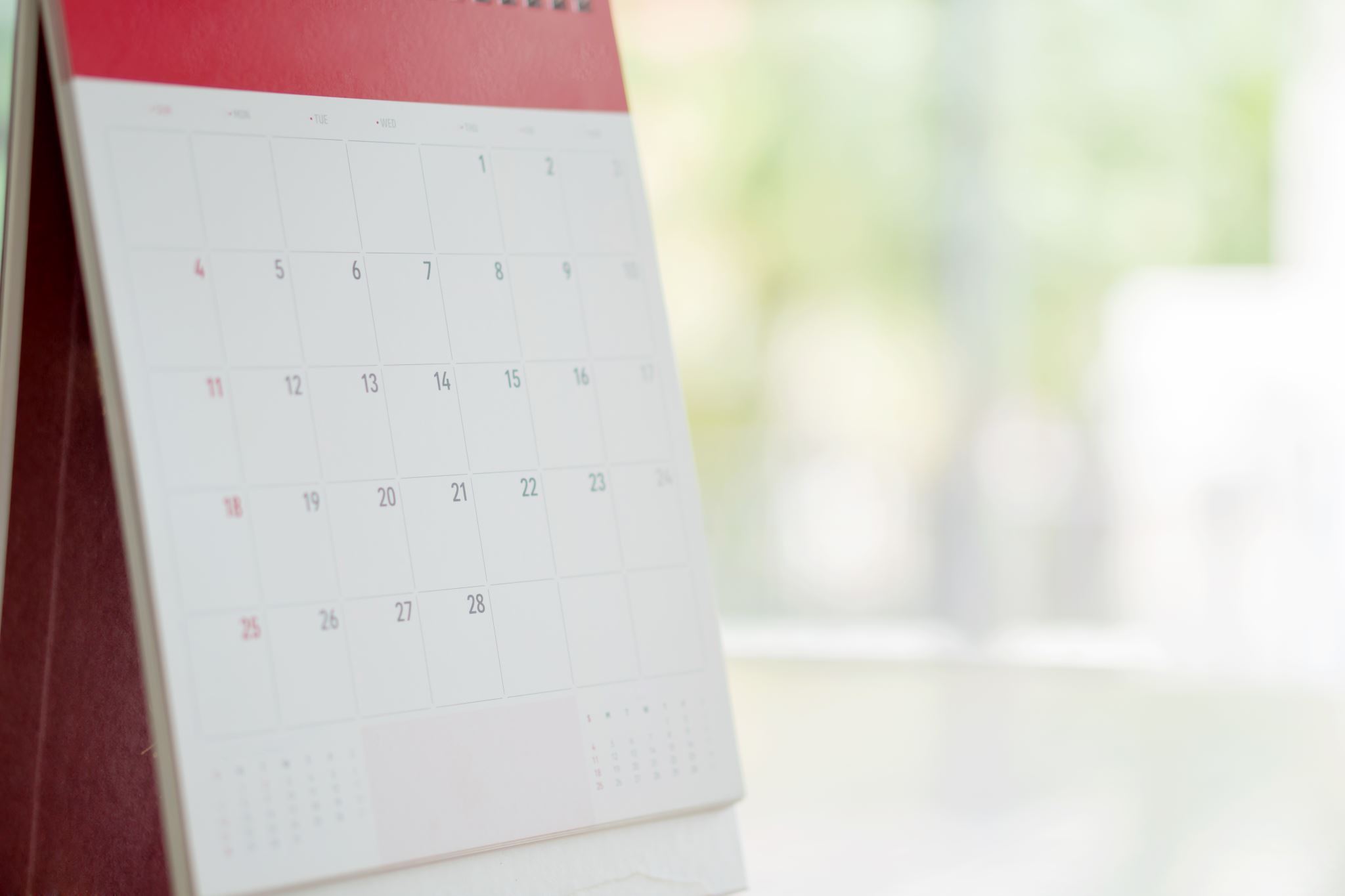 Influential experience/People
In my fall semester of my senior year, I needed to choose an internship for the upcoming spring. 
My internship I choose was with Advising and Student Transition at SCSU 
My site supervisor Holly Shuck said that I should investigate making this a career. 
She talked with me about the graduate degrees that SCSU offered to make this happen
I couldn’t choose between school counseling and CCSD so she set me up with informal interviews with professionals in that field. 
I choose to pursue both degrees because I couldn’t make up mind
[Speaker Notes: Talked with my advisor at SCSU in the psych department. I talked about how I was interested in either in a school or college setting. They recommend reaching out to Advising and Student transition or Veterans resource center about possible internship.]
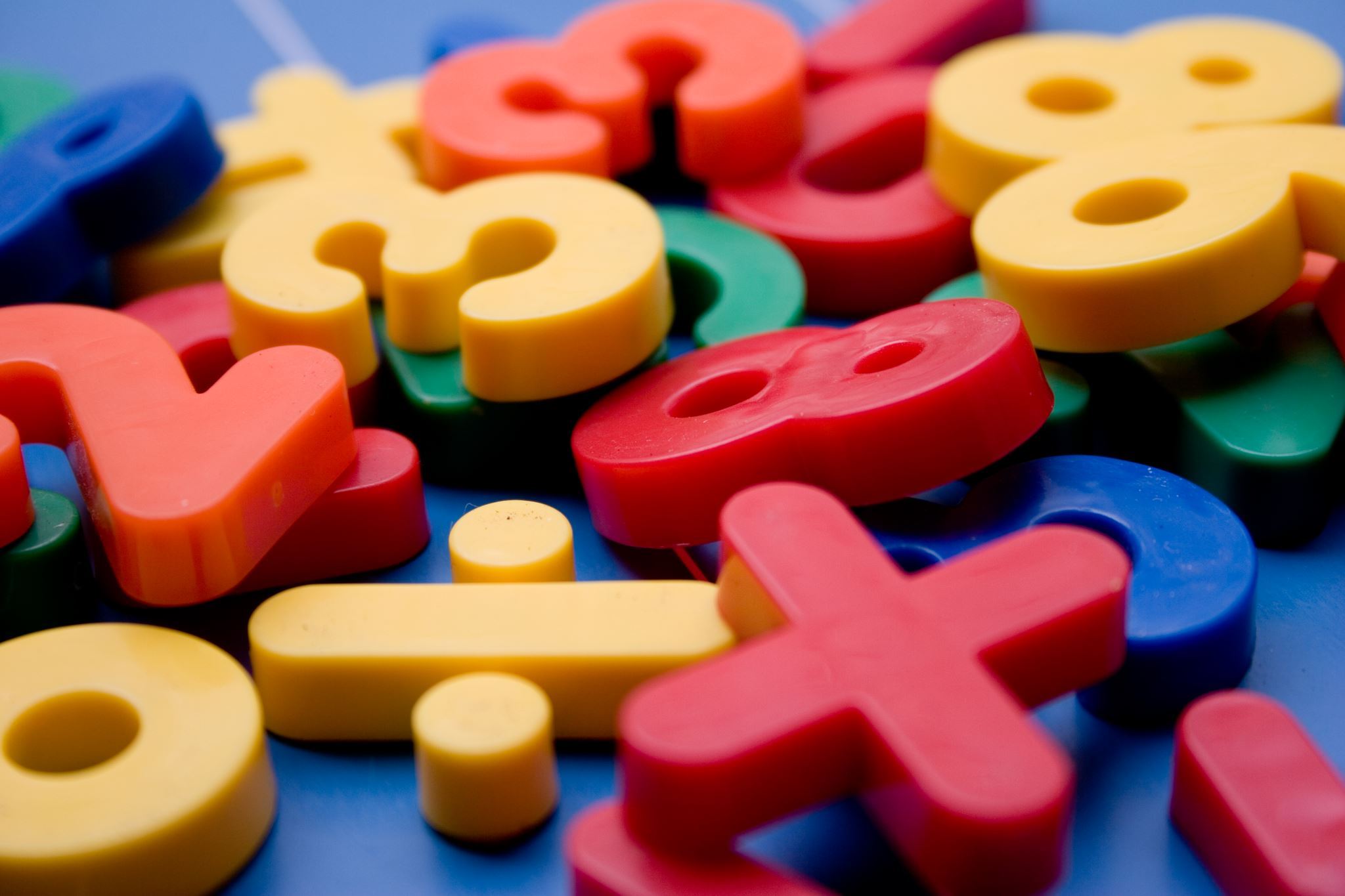 functional areas, issues and/or specific studentpopulation in higher education
I am interested in learning about /working with Student Veteran and PSEO population. 
I am interested in how university or colleges are going to solve/reduce the college debt issue
[Speaker Notes: I am interested in helping the Student Veteran population since I received veteran benefits because of my dad. I am interested in giving back to that population but also learning more about it as well. 
I am interested in helping the PSEO because I was part of the population that receives a lot of not being acknowledged and ridicule by older peers in college. I also think population is a great way for me to use both my knowledge bases to help.]